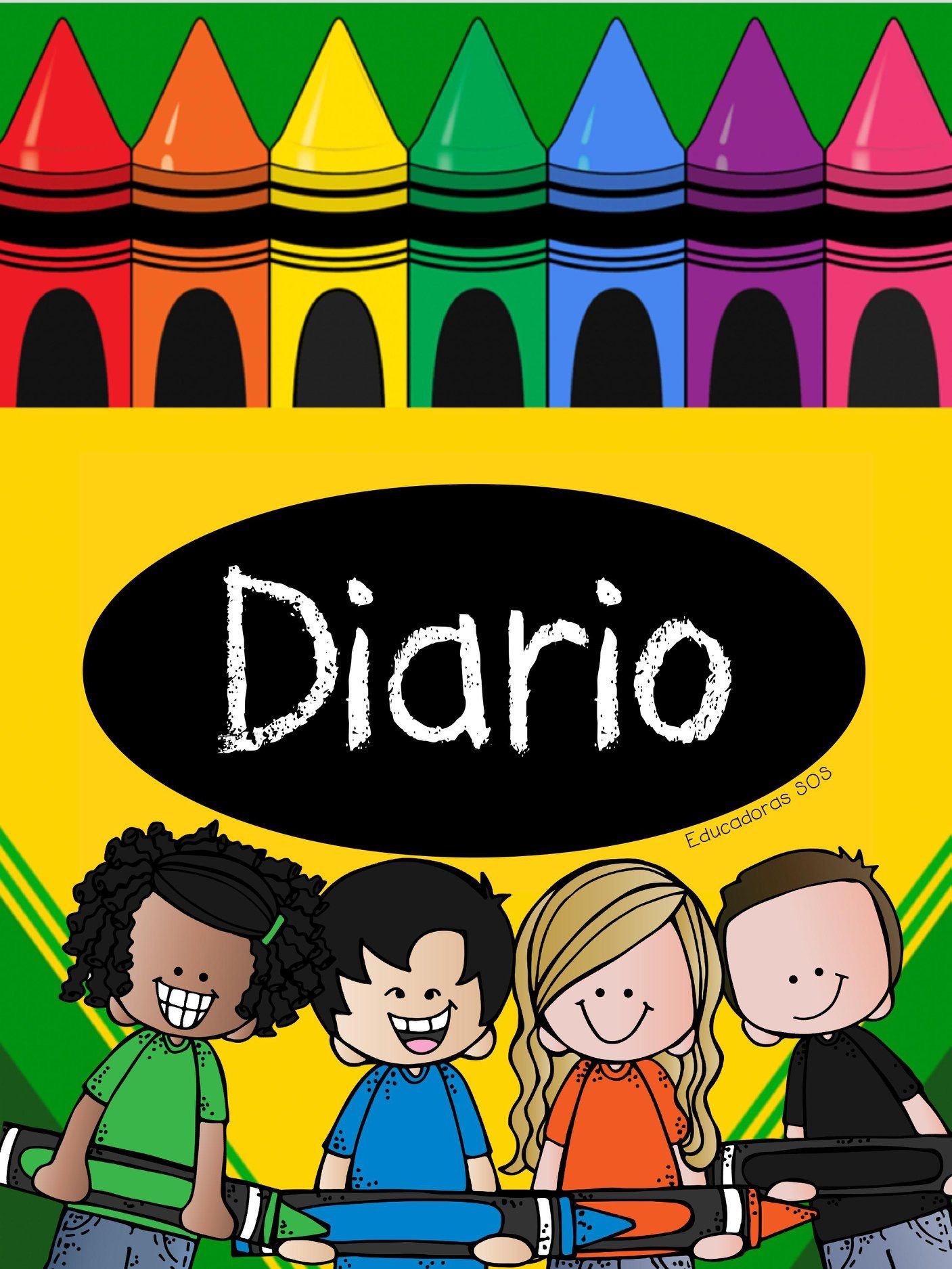 Diario de la alumna
Jardín de Niños “Victoria Garza Villarreal”Educadora: Gabriela Morin de la Rosa.  Practicante: Montserrat Vazquez Espinoza.
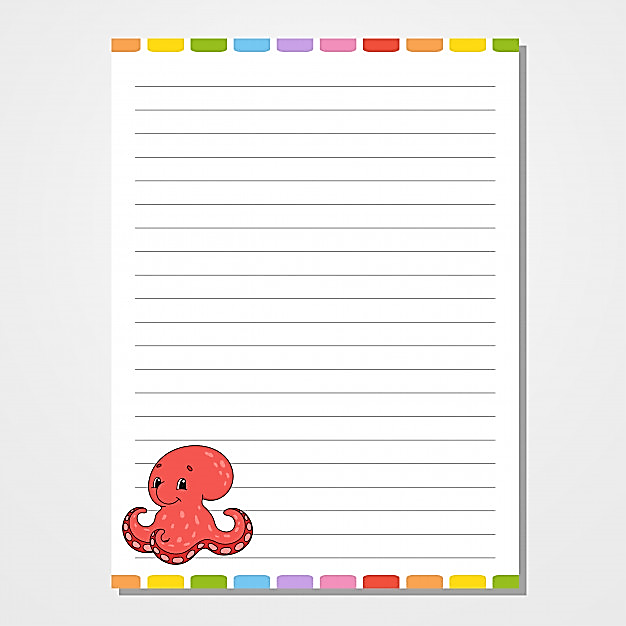 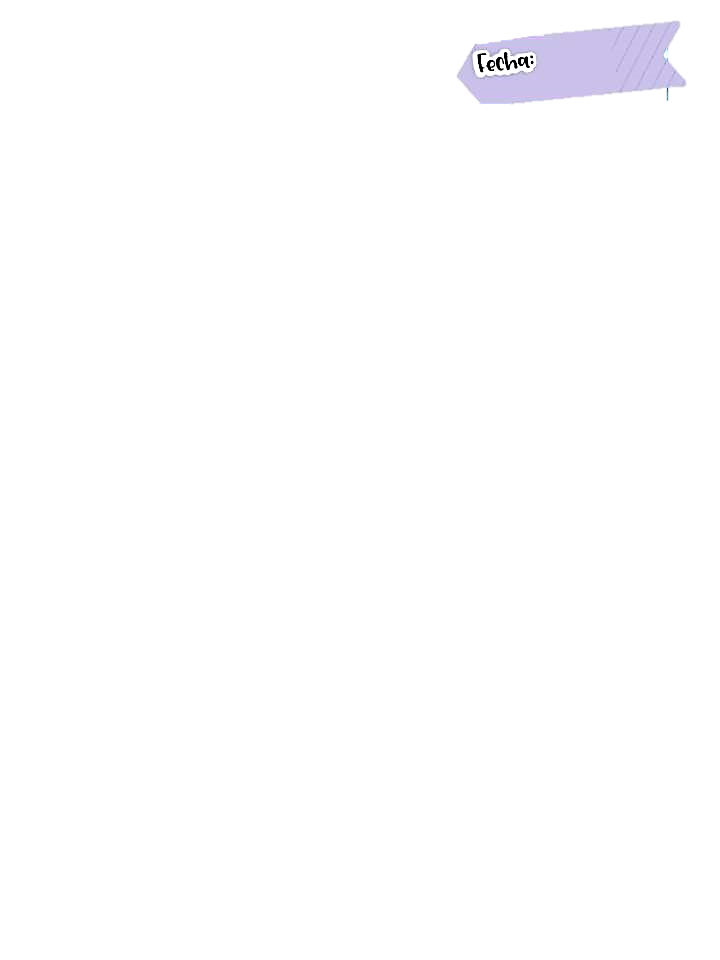 16/03/2021
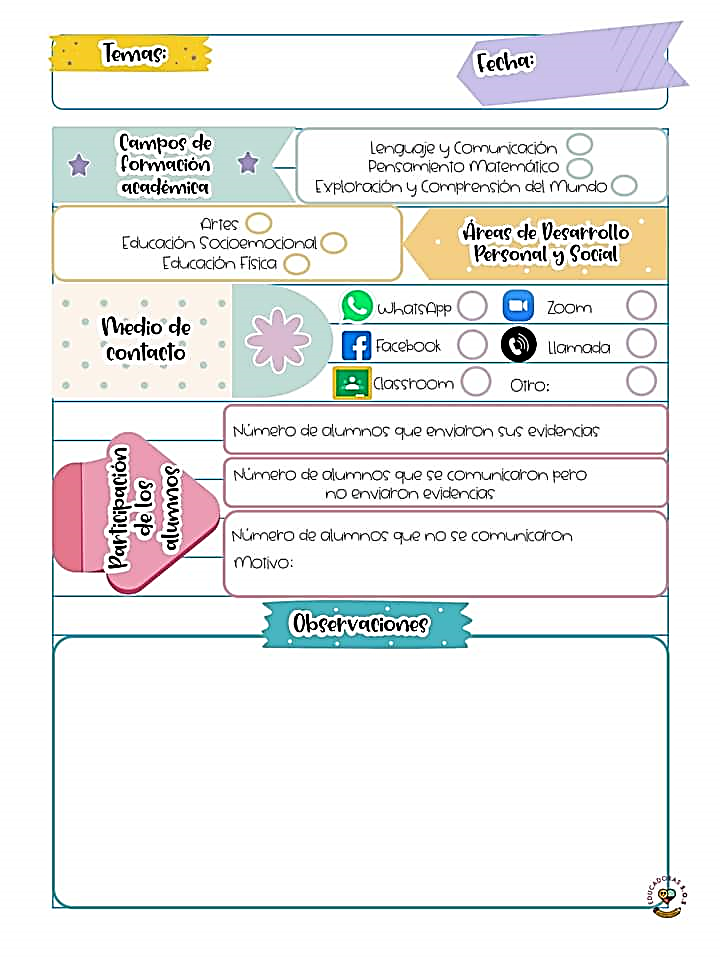 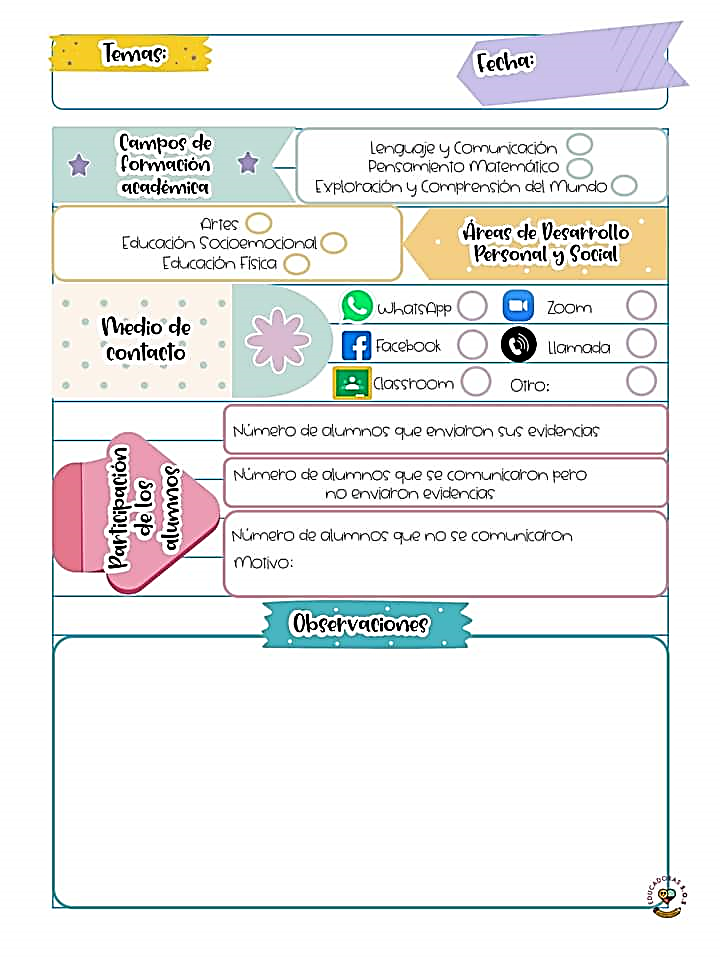 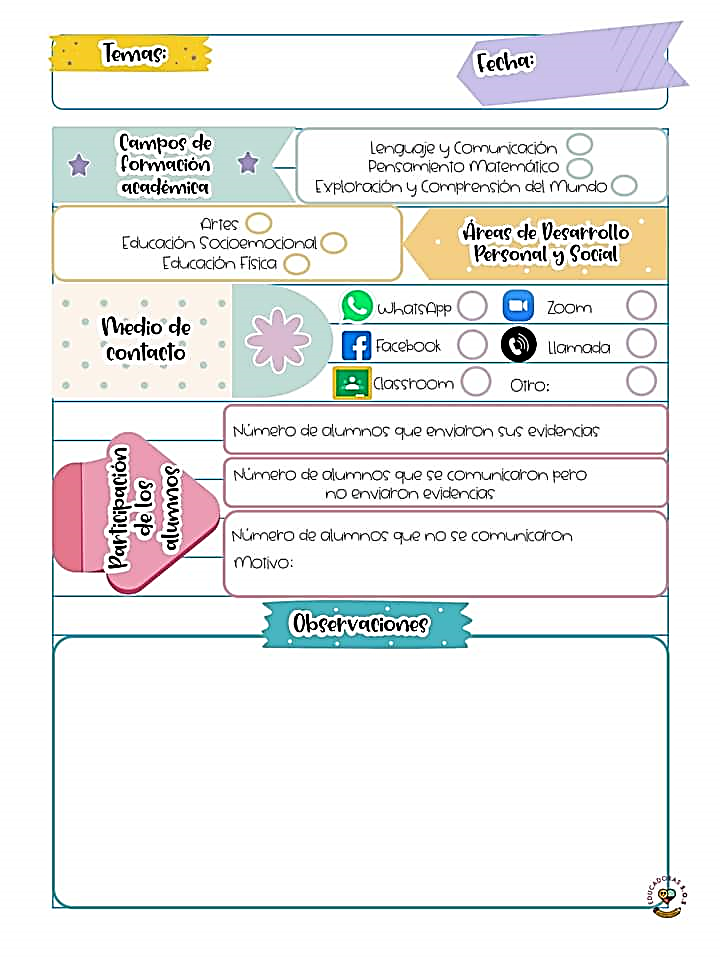 10 alumnos se conectaron a la clase virtual.
Los padres de familia tienen la oportunidad de mandar todas las evidencias de las semanas el día viernes.
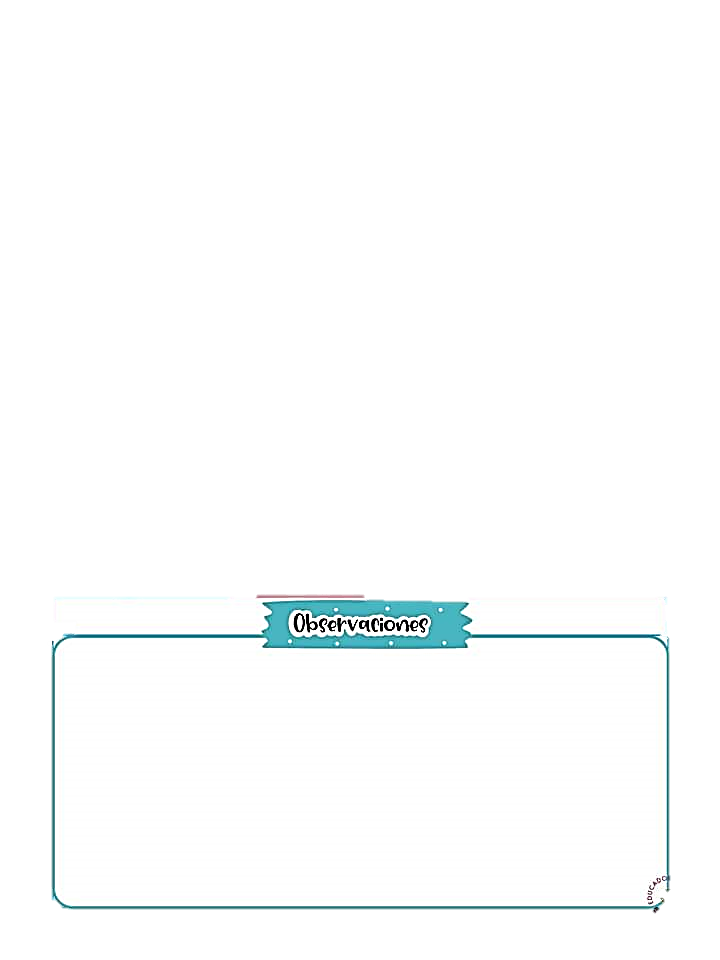 El día de hoy durante la clase virtual se trabajo con el campo de exploración y comprensión del mundo, con el aprendizaje de Identifica y explica algunos efectos favorables y desfavorables de la acción humana sobre el medio ambiente. Se les cuestiono a los alumnos sobre que podían realizar con la basura que tienen en sus casas, después sobre que elementos se pueden reciclar y cuales no, mostrándoles unos ejemplos y ellos decidían si se podían volver a utilizar, con anticipación se les había solicitado material reciclado y se les pregunto que creen que se podría hacer con el material que se había encargado, comentando algunas opciones, se les pidió que realizaran un lapicero eligiendo algún animal, para finalizar se les cuestiono sobre por que era bueno reciclar, si lo hacían en sus casas, en que mas se pueden utilizar los materiales que utilizaron.